Lab 11Band Pass Filter Using an OP Amp
By: Dakota Johnson
 Lab Partner: Josiah Abel
Instructor: Andy Bell
Bench Number: 6
Class: EECT 121-50C
Date: 12/15/2015
Objectives:
Simulate a band pass filter that attenuates frequencies other than 1kHz with multisim
Equipment and Parts:
Multisim 13
Data/Lab Results/Simulations/Schematics:
Circuit Type: 
Multiple Feedback
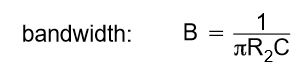 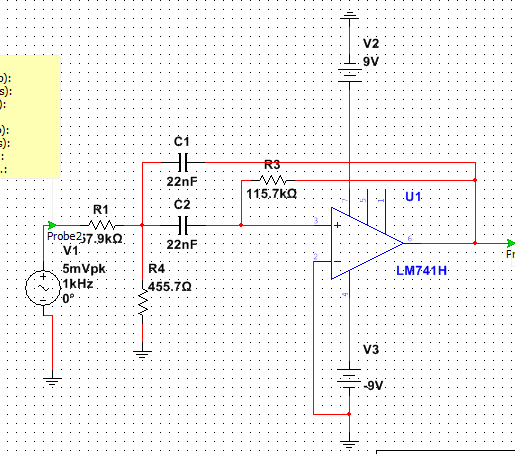 Equation for bandwidth
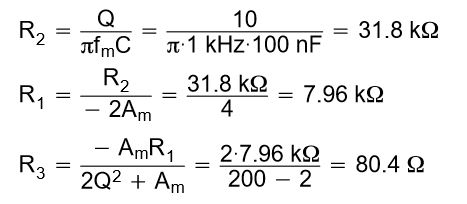 Equation used to find R1, R2, and R3
Table of values for the simulation
Multisim Schematics of the circuit.
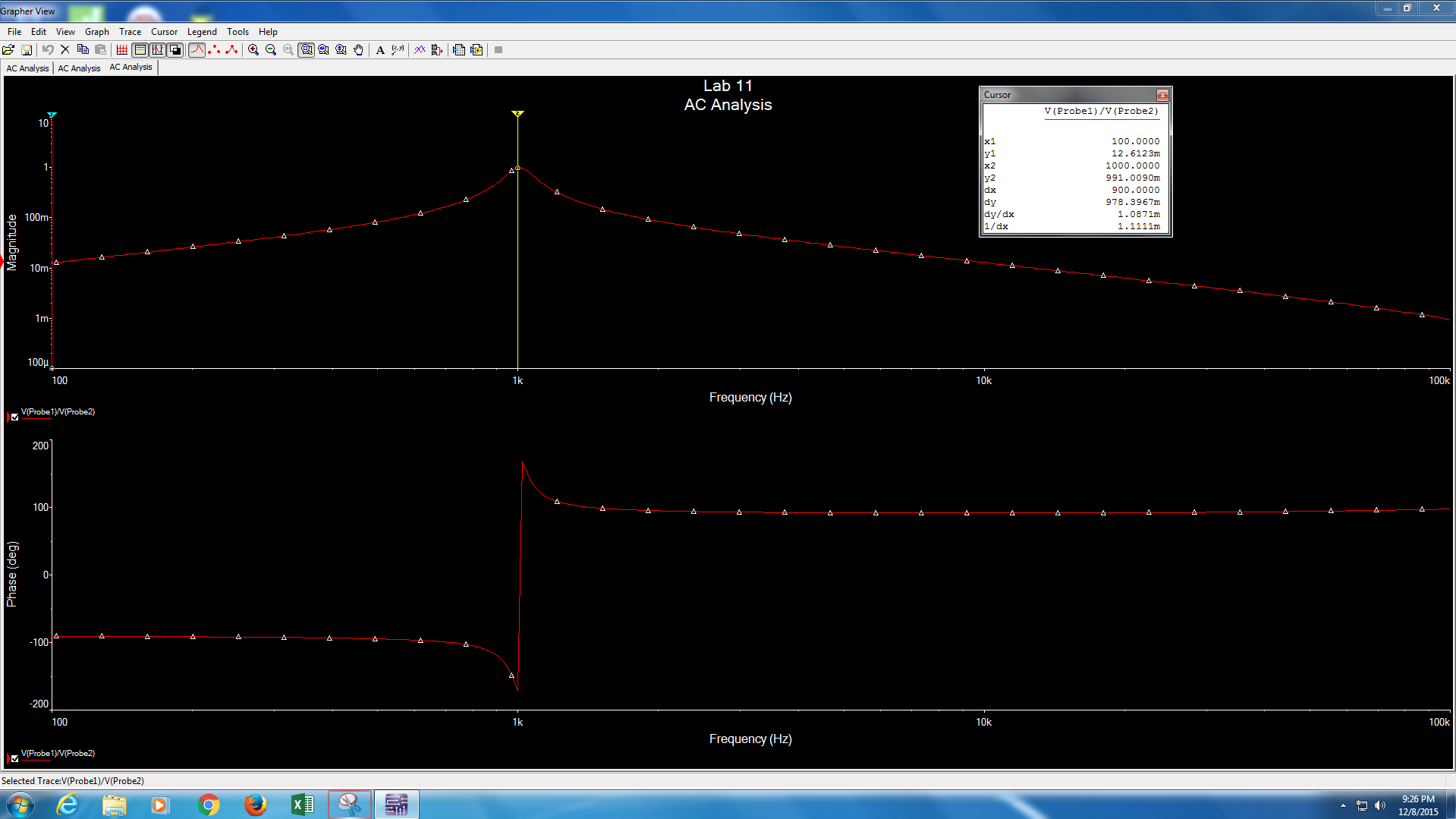 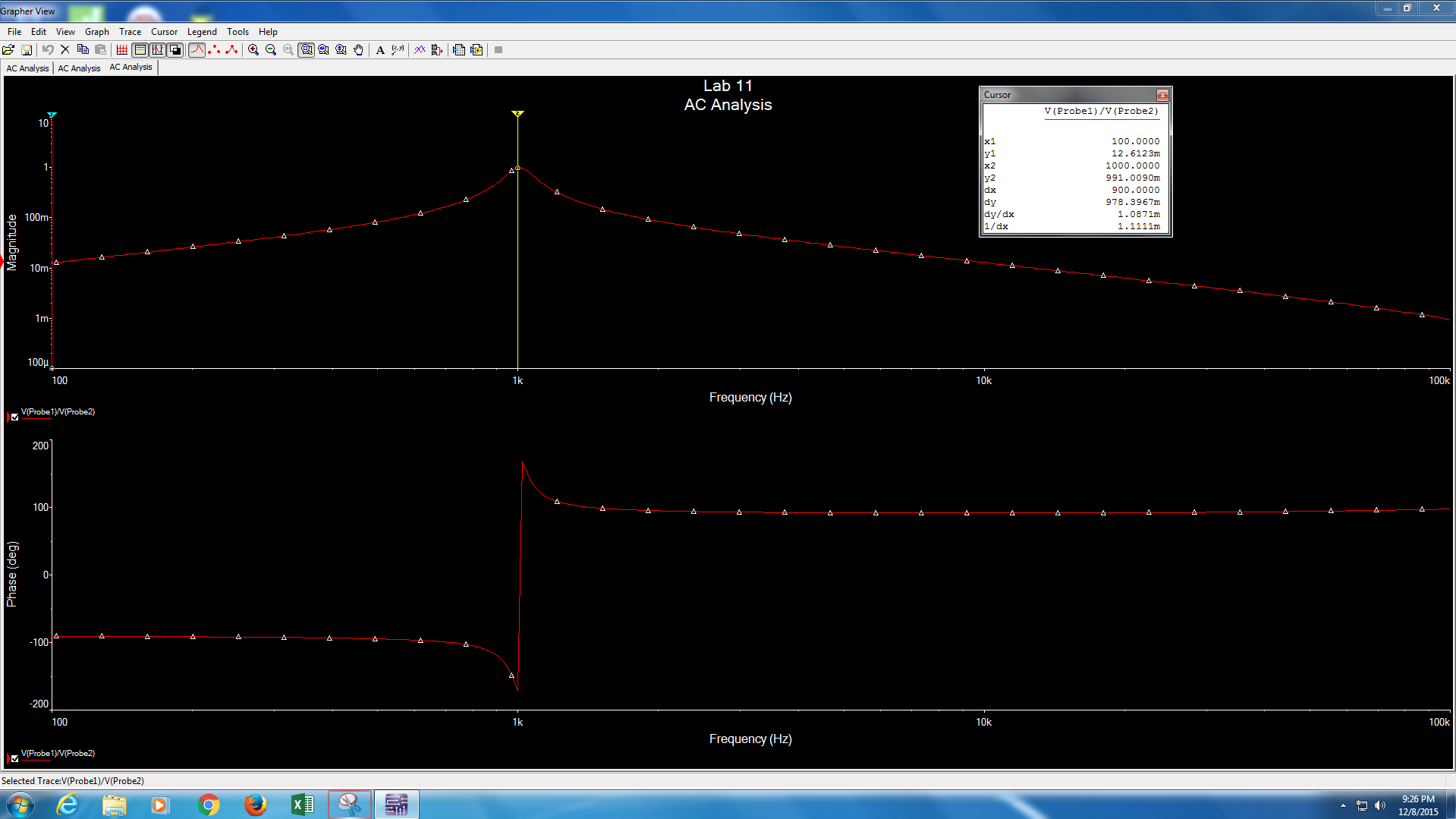 Data from the diagram x2 is in Hz
Frequency Response and phase shift diagrams for the band pass filter
Troubleshooting:
A design was first made using the Sallen-Key topology. This design was not functioning correctly so a multiple feedback topology was used.
Conclusion:
A band pass filter that attenuates frequencies other than 1kHz was built.